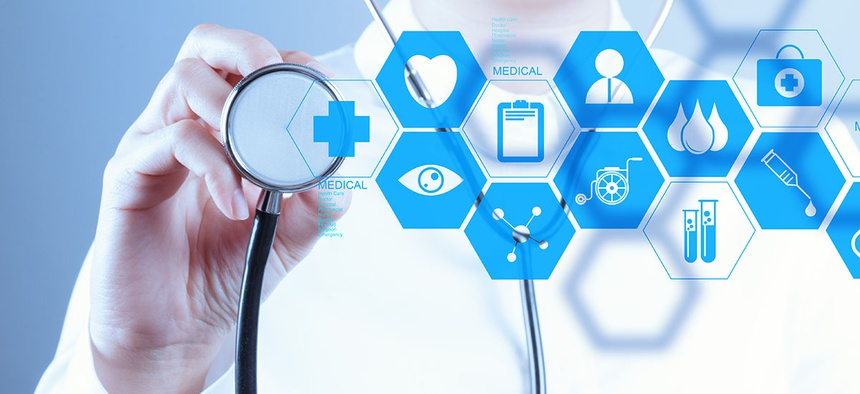 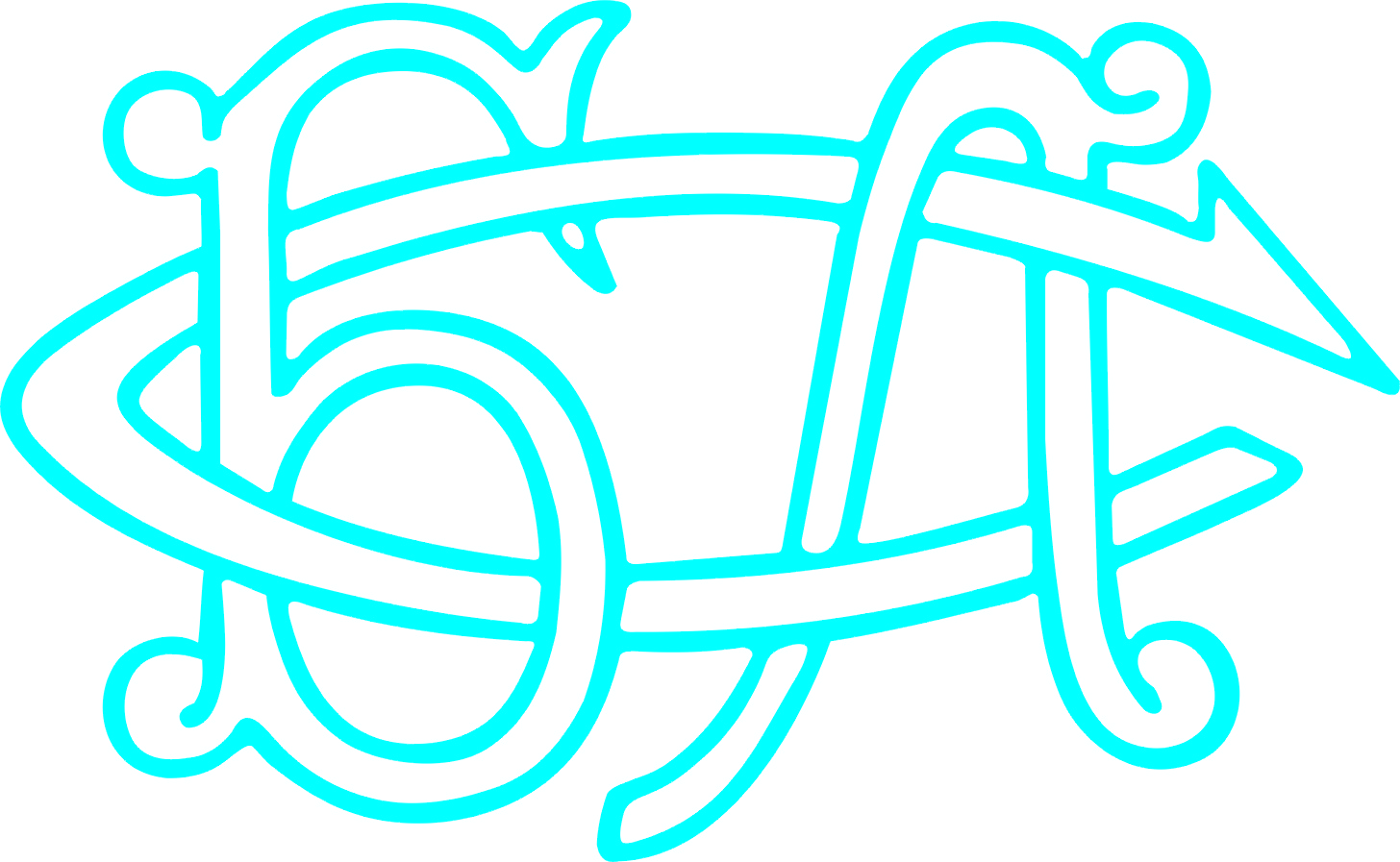 POLICIES ORIENTED TO EQUALITY BETWEEN MEN AND WOMEN IN BULGARIA
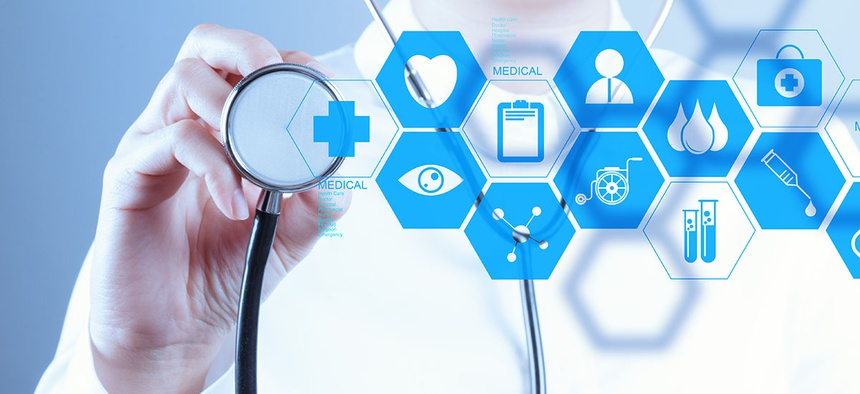 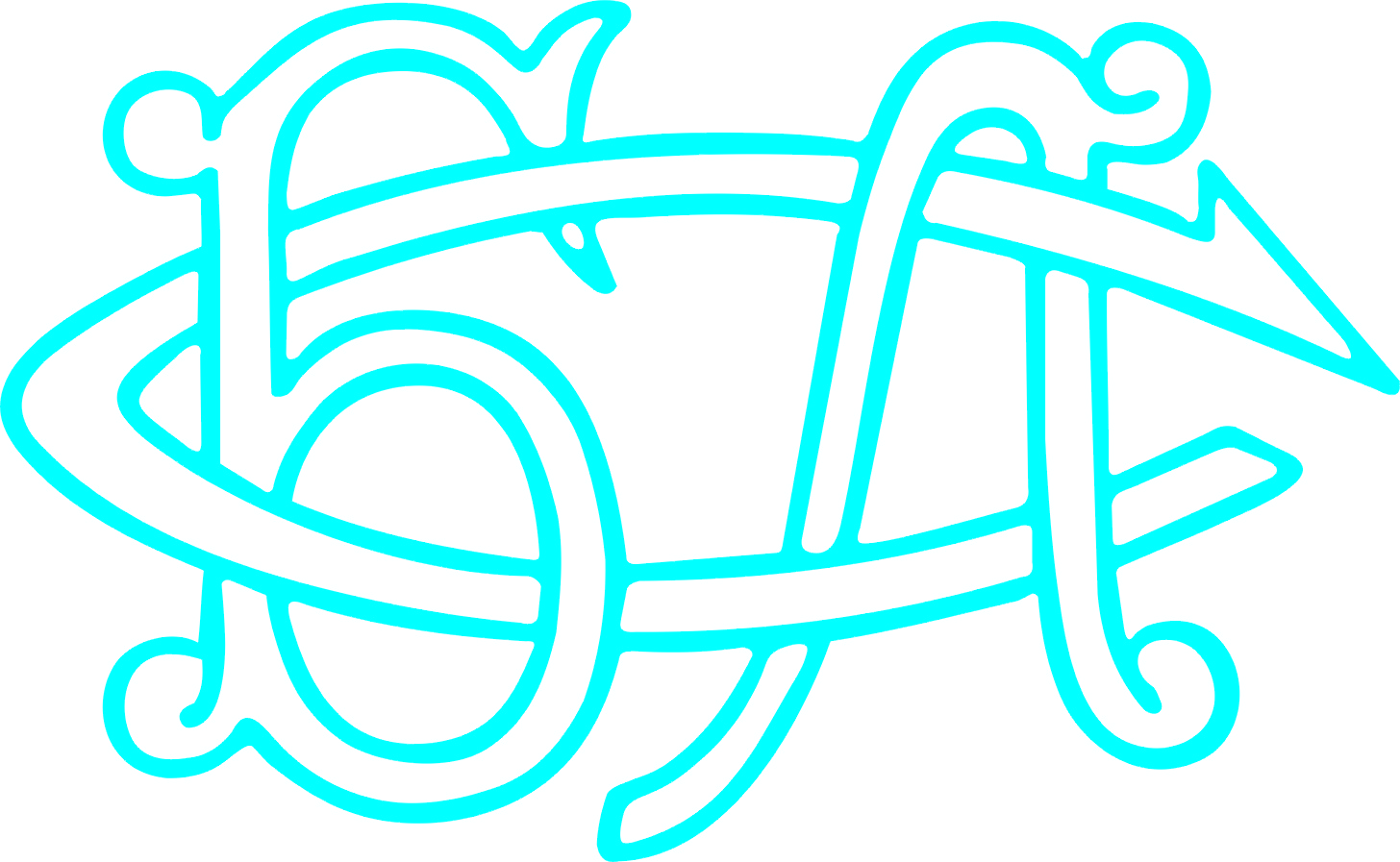 Since 2004,  in Bulgaria are operating: 1. National Council on Equality between Women and Men (NCEWM) to the Council of Ministers2. National Strategy for Promoting the Equality of Women and Men 2016-20203. The Equal Status of Women and Men Legal Act, 2017
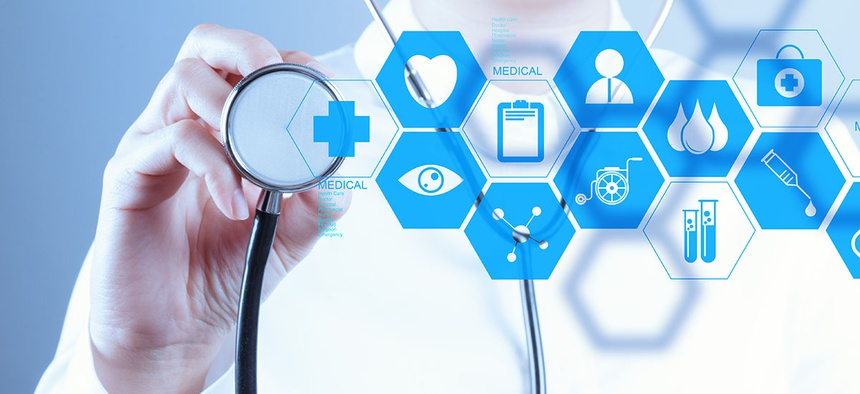 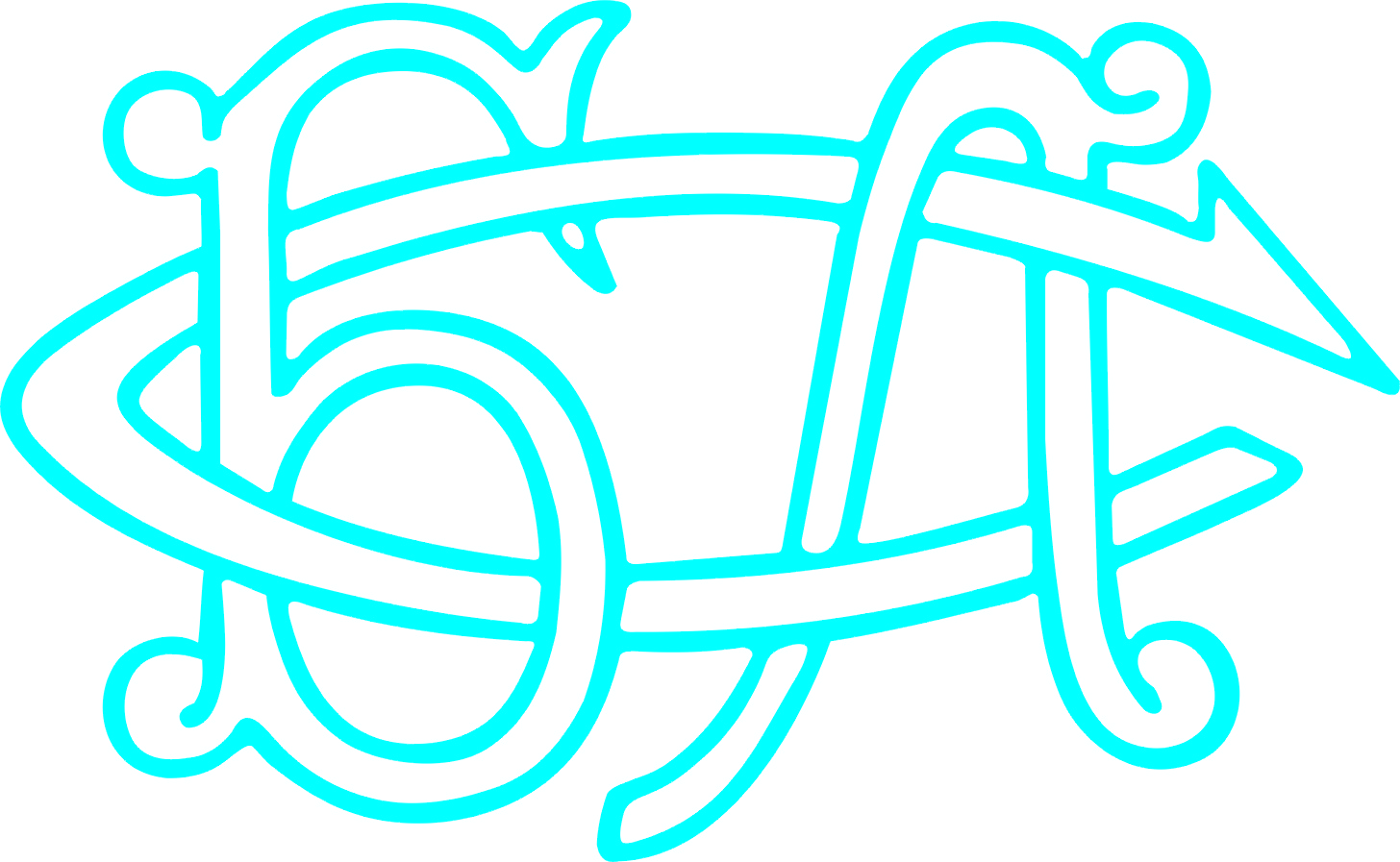 Gender Equality Index at EU levelBulgaria moves 10 points ahead in comparison with 2015.
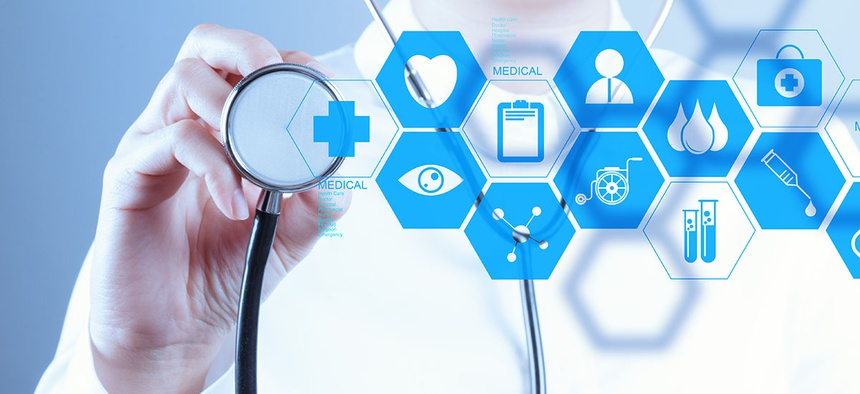 Priority Areas: 

Ensuring an equal degree of economic independence for women 
Gender Differences in Pay and Income Reduction
Promoting equality between women and men in decision-making processes
Struggle on gender-based violence and protection and support for victims
5.Changing gender stereotypes in different spheres of public life
4
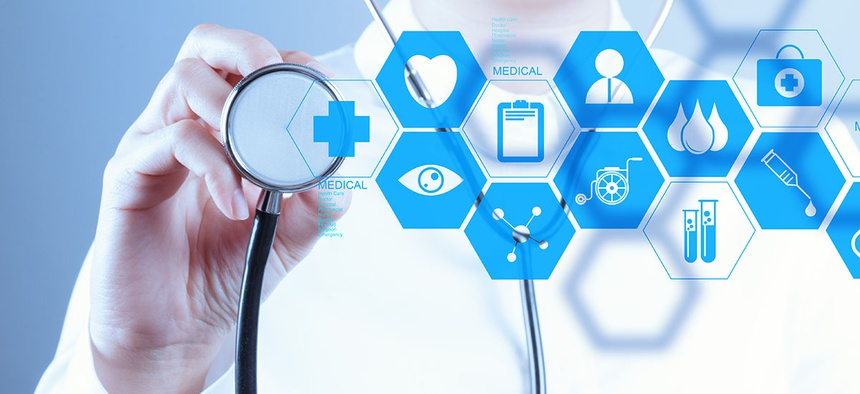 DIFFERENCE IN PAYMENT  BY GENDER

According to Eurostat data for 2016, the gender pay gap in Bulgaria is 14.4% (15.4% in 2015 ), which however is below the EU average of 16.2%.
5
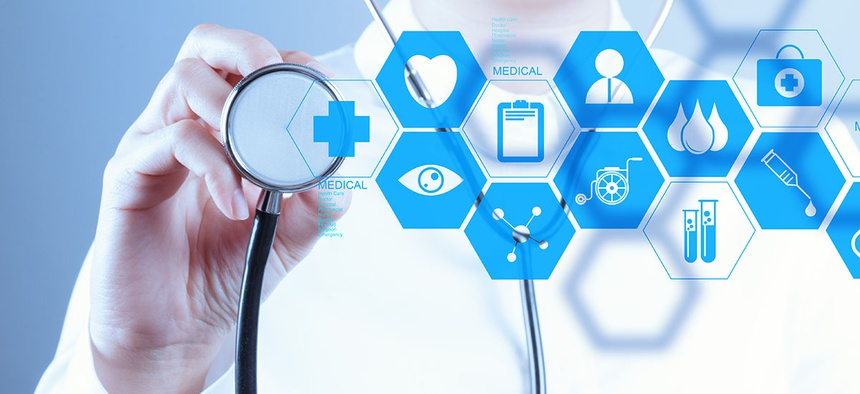 56% female doctors and 44% male
MB of BuMA 15 members – 3 women
6
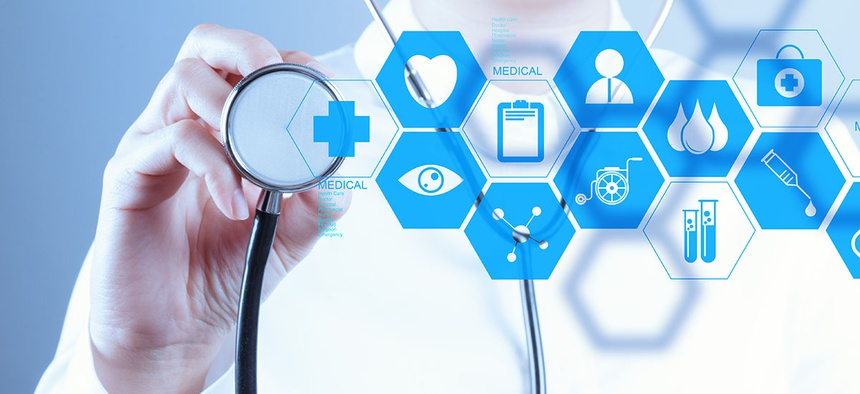 7
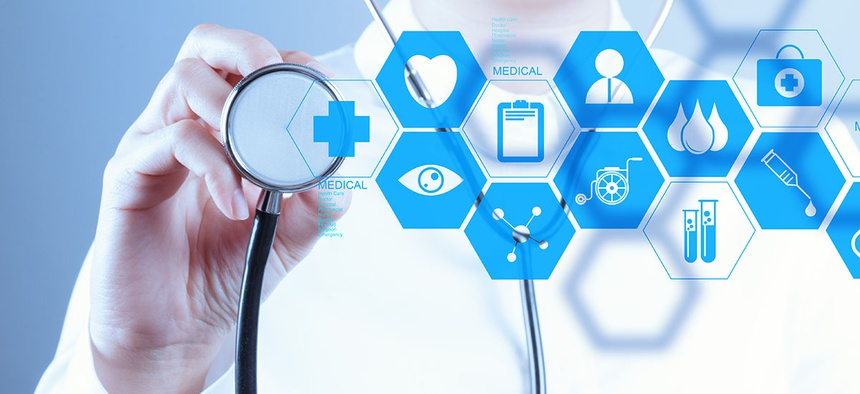 Bulgaria has continued to pursue a coherent policy towards increasing women's participation in the labor market and an equal degree of economic independence, reducing gender pay gap and income, promoting equality between women and men in decision-making, striving against violence and changing gender stereotypes in society in different spheres of public life.
8
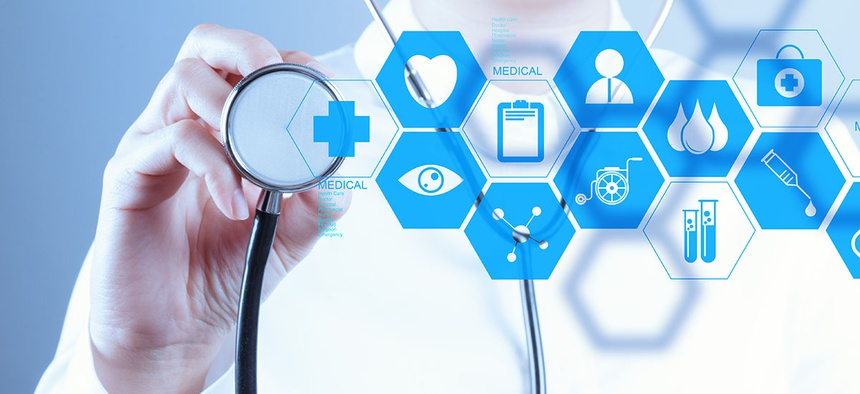 Thank you for your kind attention!


Dr. Neli Nesheva - member of the Management Board of the Bulgarian Medical Association
9